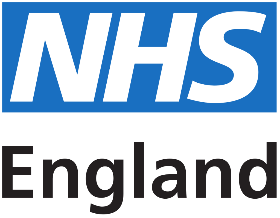 CERTIFICATE OF TRAINING
This certifies that
Insert Name
Attended the East Region Cervical Screening Support Session on 14th May 2025
Date
Leanne Mann, Mel Vincent, and Tom Davis
Screening & Immunisation Coordinators